Ш.Галиев. Кунаклар.
Бәйрәм өстәле
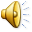 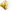 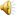 Уртага куйдык чәчәк ,чәчәк янына чәкчәк
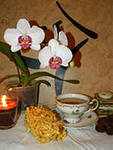 Кунаклар
Сумса,бәлеш,өчпочмак,гөбәдия  һәм коймак.
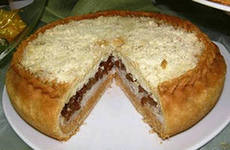 Кыстыбый һәм баллы пирог